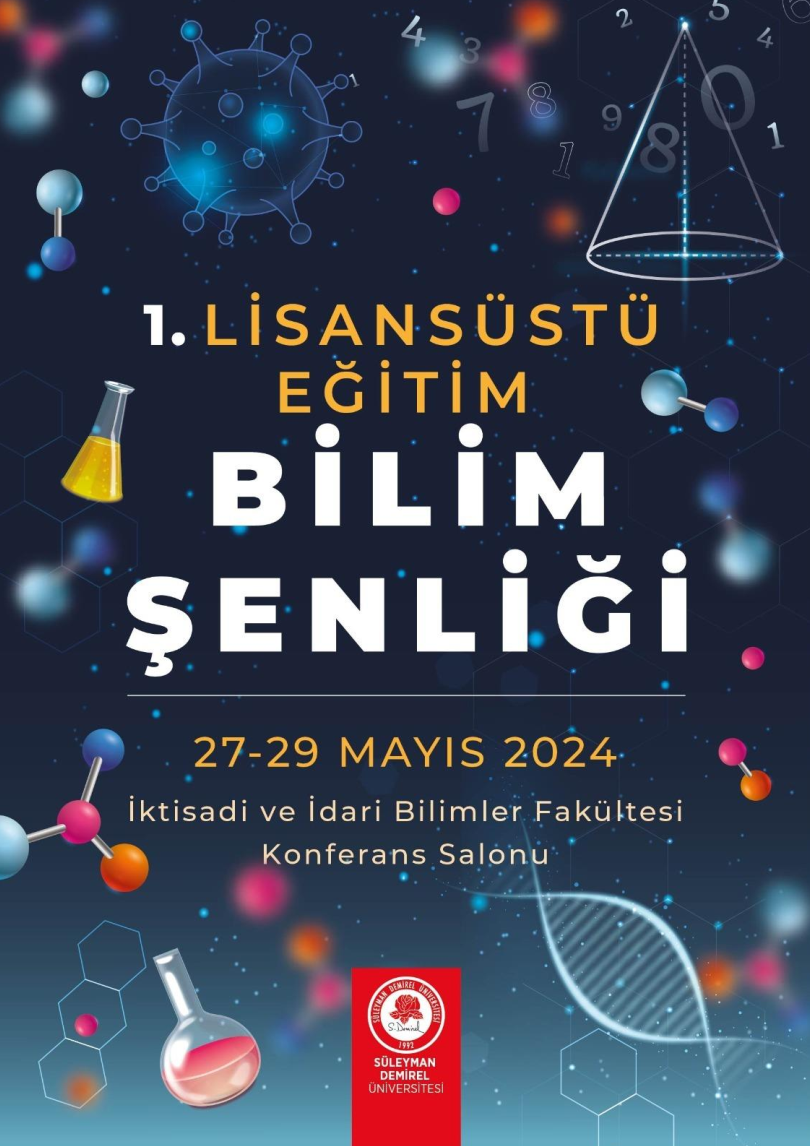 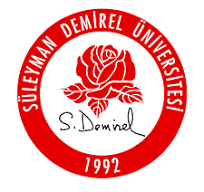 BAŞLIK
Araştırmacı ve Danışman 
Ünvan, İsim, Soyisim, Afiliasyon ve İletişim Bilgisi (Mail Adresi) 
Her sözcüğün ilk harfi büyük, sunucunun altı çizili olmalıdır
Giriş:














Yöntem:







Resimler
Bulgular:













Grafik/Tablolar:







Tartışma ve Sonuç
Poster Ek materyaller 
QR kod
Kaynaklar QR 
kod